Area Under the Receiver Operating Characteristic Curve (AUROC)
1
Hanley and McNeil:  The Meaning and Use of the Area under a Receiver Operating Characteristic (ROC) Curve, Radiology 1982
2
Data from Hanley and McNeil:
3
Data from Hanley and McNeil:
4
5
6
7
Data from Hanley and McNeil:
8
data hanley;
do x=1 to 5;
	do y=0,1;
	input num @@;
	output;
	end;
	end;
datalines;
33	3 6	2 6	2 11	11 2	33
;

proc logistic data=hanley plots(only)=roc;
class x (param=ref ref="1");
model y(event="1")=x;
score data=hanley;
freq num;
run;
9
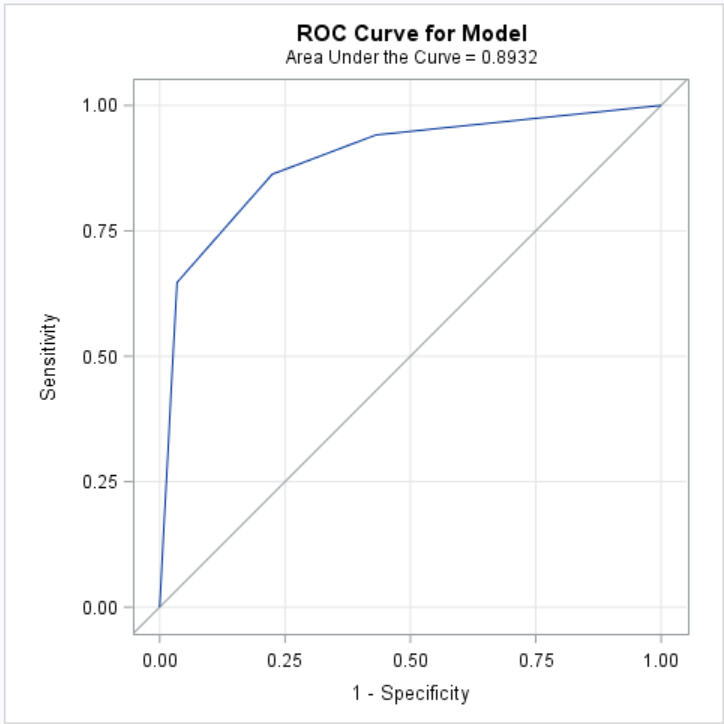 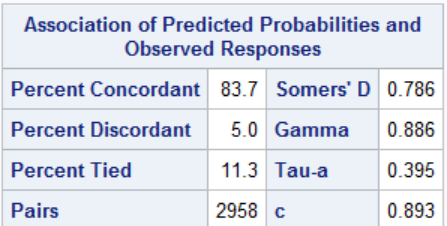 10
proc logistic data=hanley plots(only)=roc;
class x (param=ref ref="1");
model y(event="1")=x;
score data=hanley outroc=roc out=scored;
freq num;
run;

proc print data=scored noobs;run;
proc print data=roc noobs;run;
11
Scored
ROC
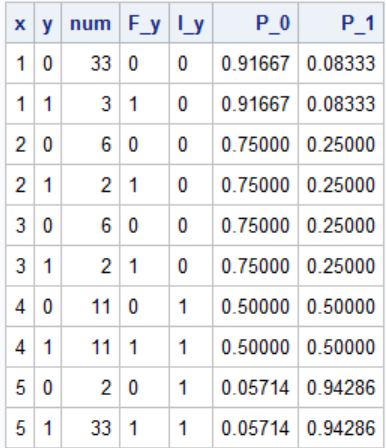 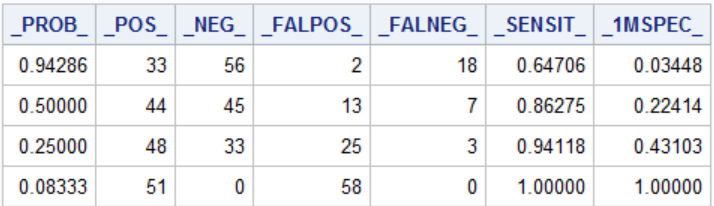 _PROB_, the estimated probability of an event. These estimated probabilities serve as cutpoints for predicting the response. 
_POS_, the number of correctly predicted event responses 
_NEG_, the number of correctly predicted nonevent responses 
_FALPOS_, the number of falsely predicted event responses 
_FALNEG_, the number of falsely predicted nonevent responses 
_SENSIT_, the sensitivity, which is the proportion of event observations that were predicted to have an event response 
_1MSPEC_, one minus specificity, which is the proportion of nonevent observations that were predicted to have an event response
12
AUROC -- Interpretation
Percentage of all possible pairs (event, non-event) that have the case rated higher than the non-case.

Probability that a random pair (event,non-event) will have the correct ordering.
13
Facts
Perfect prediction ->  Area Under ROC=1
14
If all observations are given the same score

C-statistic=Area Under ROC =.5
15
If non-events are given a score greater that events the Area Under ROC <.5
16
The Area Under ROC depends only on the ranking of the scores.
17
Some facts.
If a variable is added to a logistic model, the likelihood does not decrease.
The same is not necessarily true of the Area Under ROC
Nonetheless,  AUROC is probably the most often used index of predictive accuracy.
18